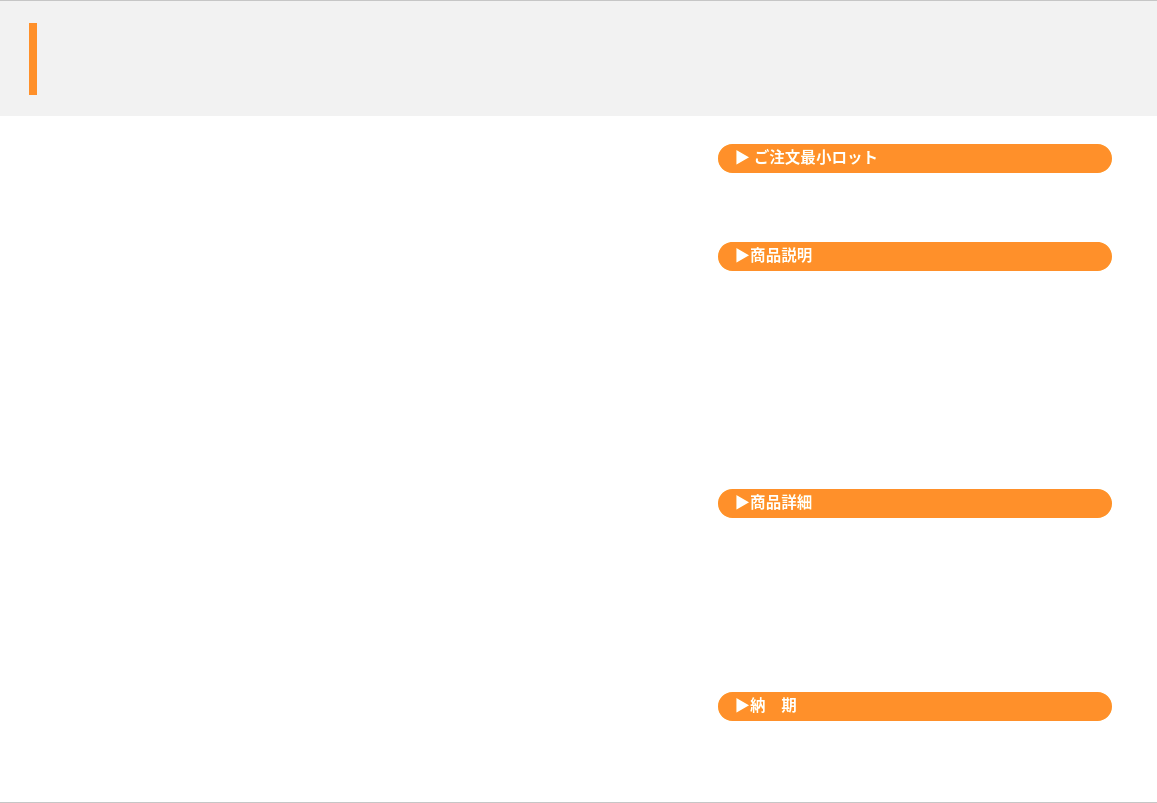 シャンプーブラシ
シリコン製のブラシが気持ち良い
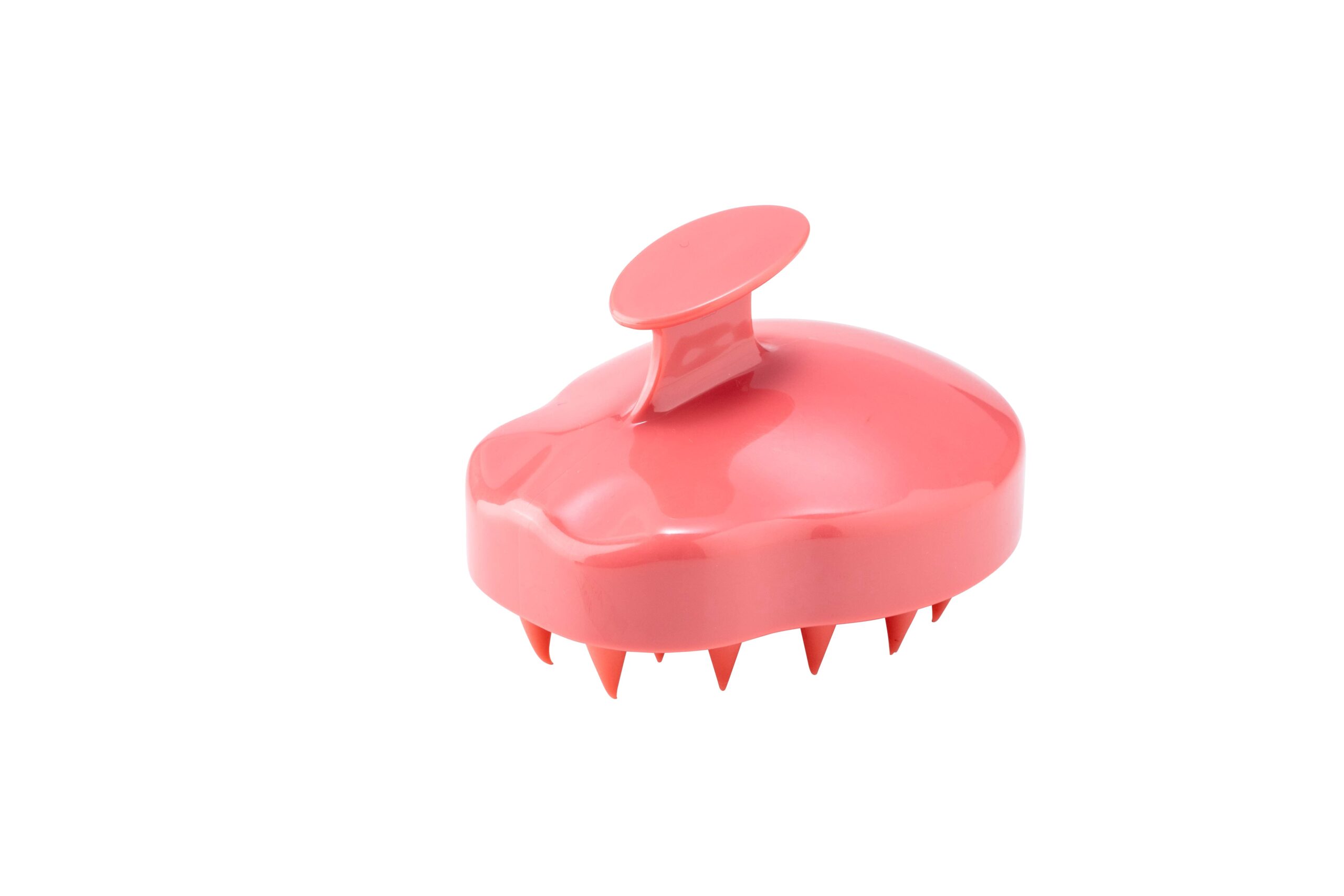 1,000個から
1色名入れが可能
品　番　　org476
サイズ　　約95×80×70mm
材　質　　シリコン等
名入れ　　1色
外　装　　個別PP袋入
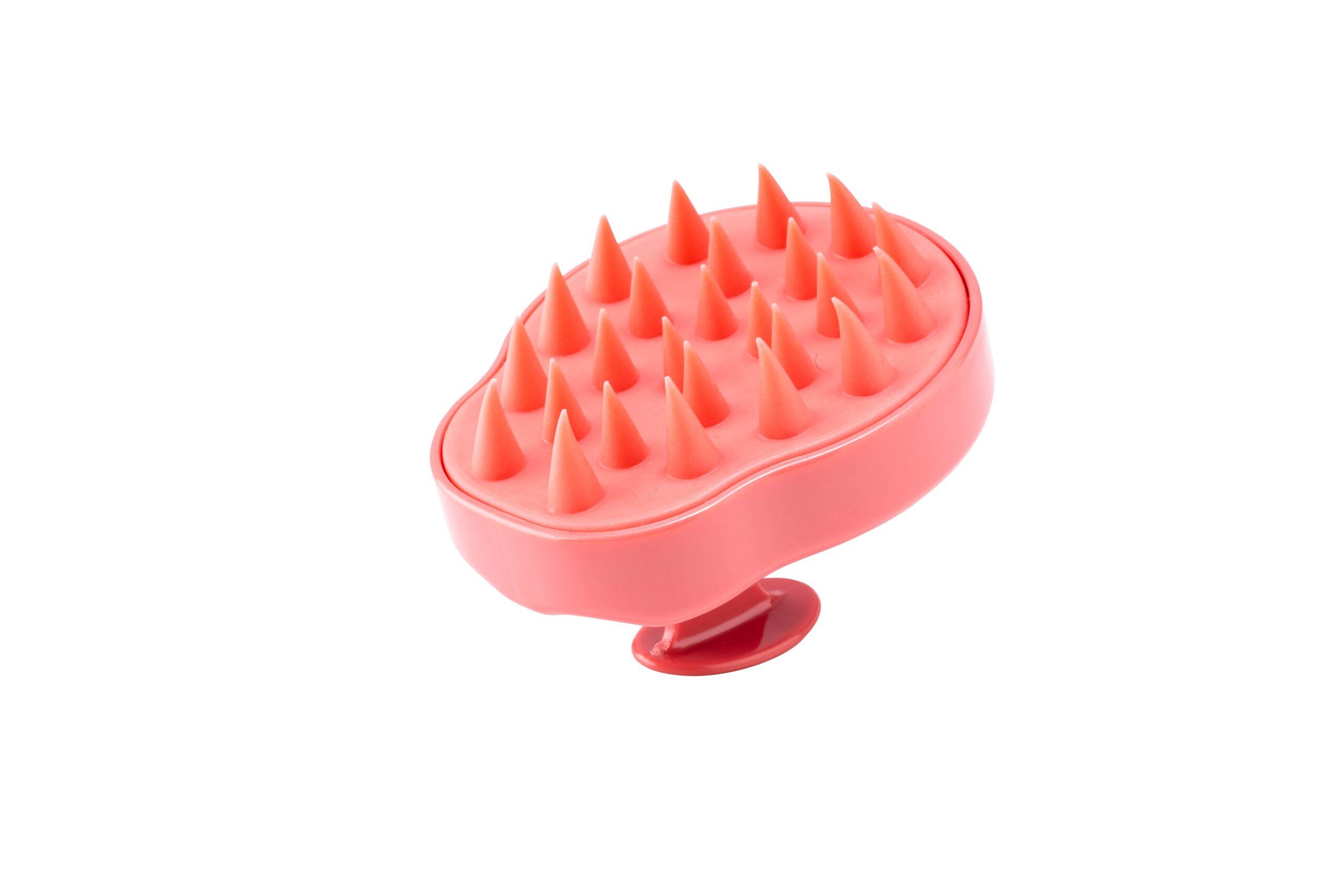 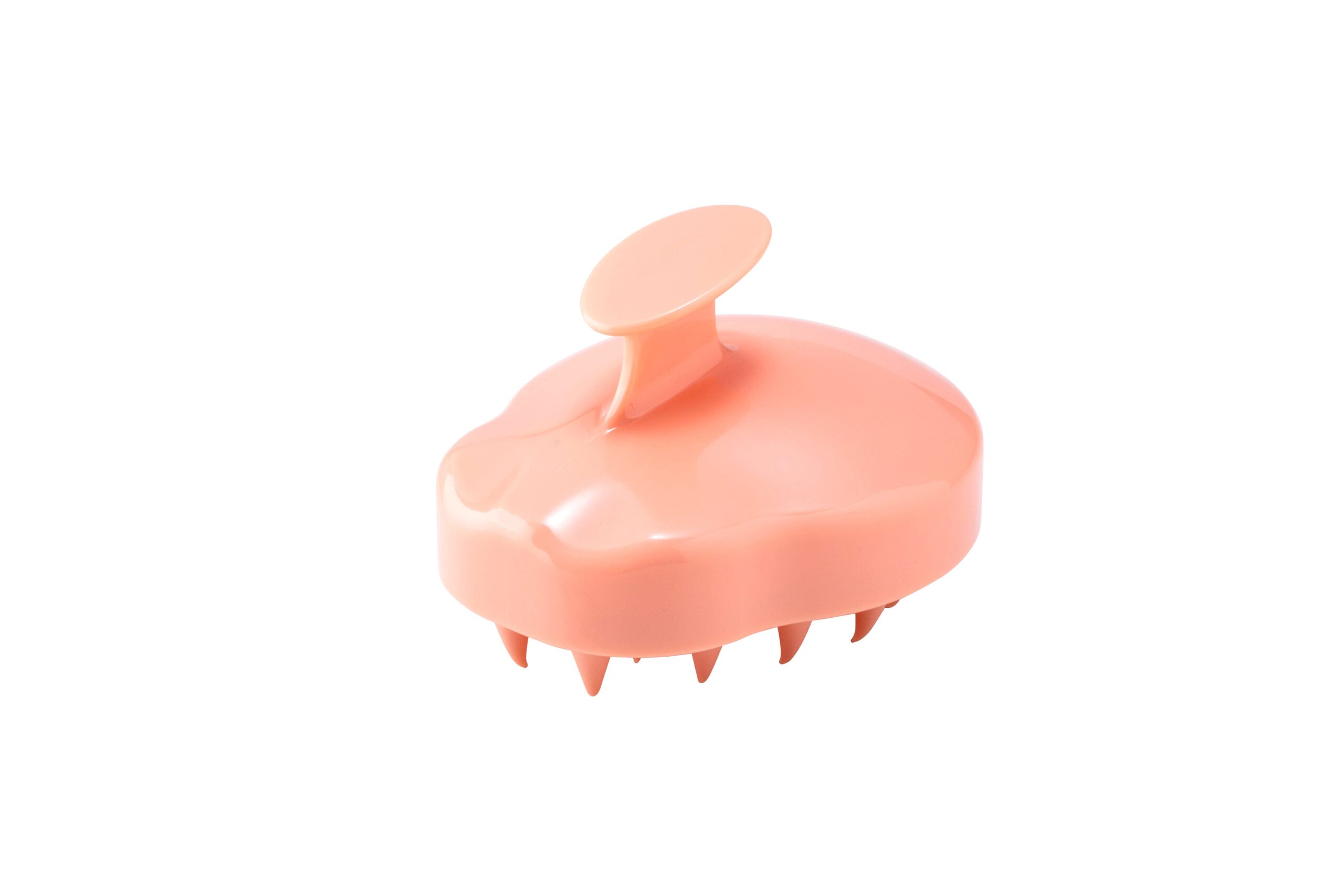 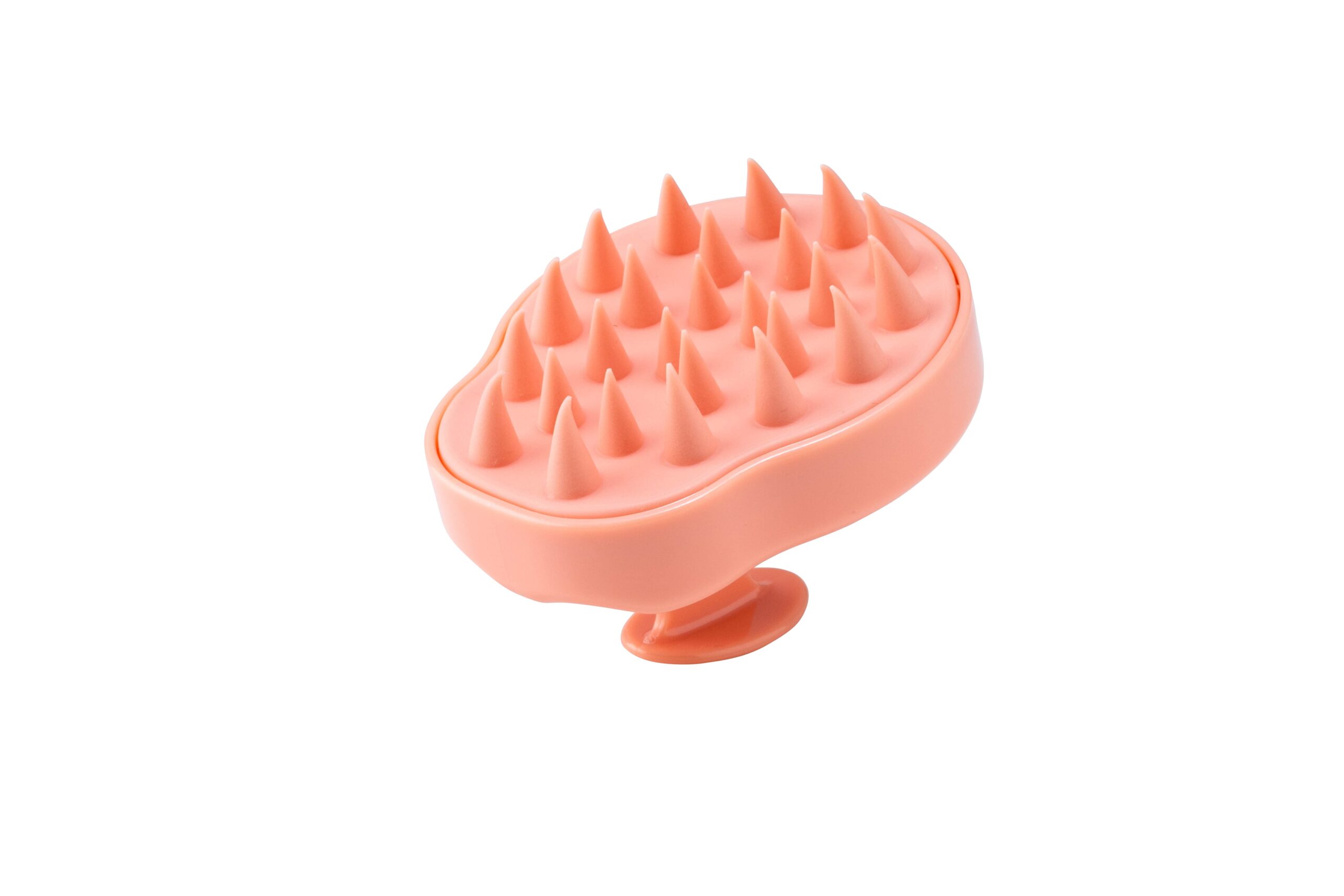 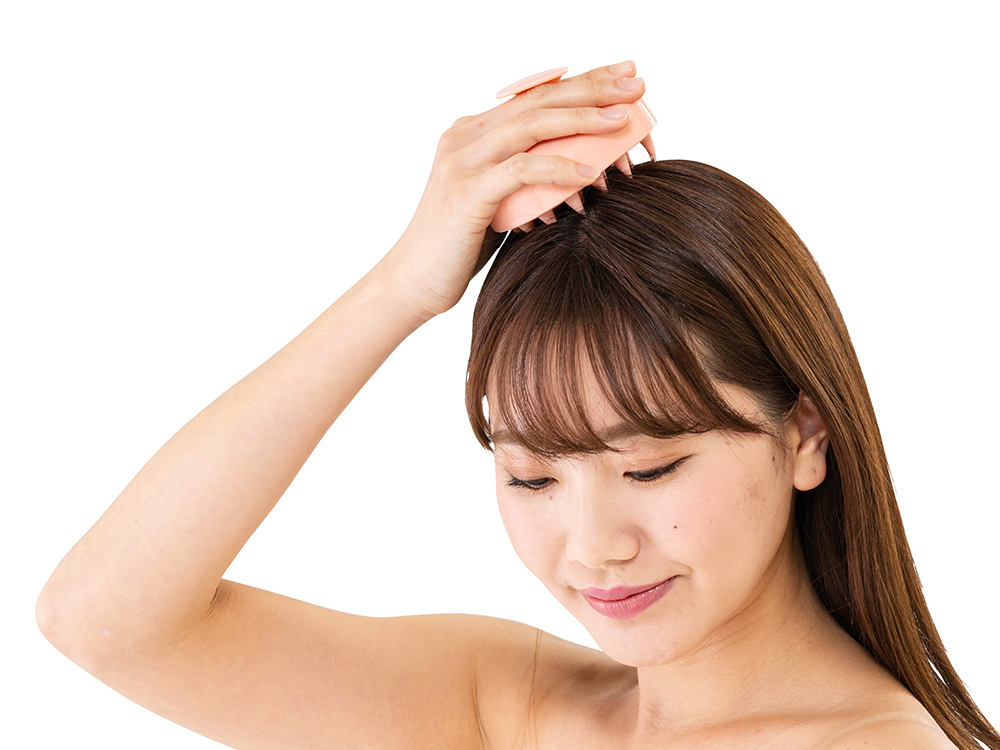 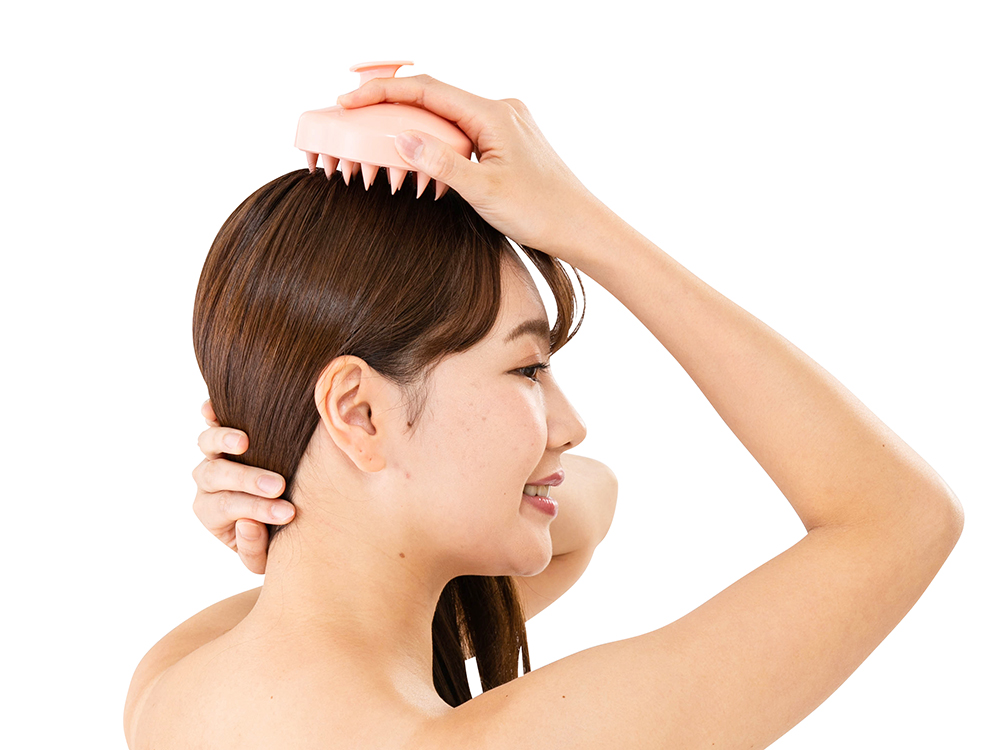 校了後約30日～